Jeopardy
Unit1~Unit3
Jeopardy
Jeopardy Unit1-3 English-Japanese
fan
ファン
Jeopardy Unit2-1 English-Japanese
this
こちらは
これは
Jeopardy Unit2-2 English-Japanese
picture
写真
絵
Jeopardy Unit2-3 English-Japanese
our
私たちの
Jeopardy Unit3-1 English-Japanese
band
バンド
Jeopardy Unit3-2 English-Japanese
write
書く
Jeopardy Unit3-3 English-Japanese
about
～について
Jeopardy Unit1-3 Japanese-English
みなさん
everyone
Jeopardy Unit2-1 Japanese-English
あなたの
your
Jeopardy Unit2-2 Japanese-English
公園
park
Jeopardy Unit2-3 Japanese-English
先生
teacher
Jeopardy Unit3-1 Japanese-English
数学
math
Jeopardy Unit3-2 Japanese-English
練習する
practice
Jeopardy Unit3-3 Japanese-English
一員
member
Jeopardy Unit1-3 Qustion
Are you from Miyako?
Yes, I am. 
No, I’m not.
Jeopardy Unit2-1 Question
Is this a pen?
Yes, it is.
Jeopardy Unit2-2 Question
Is that Mt. Fuji?
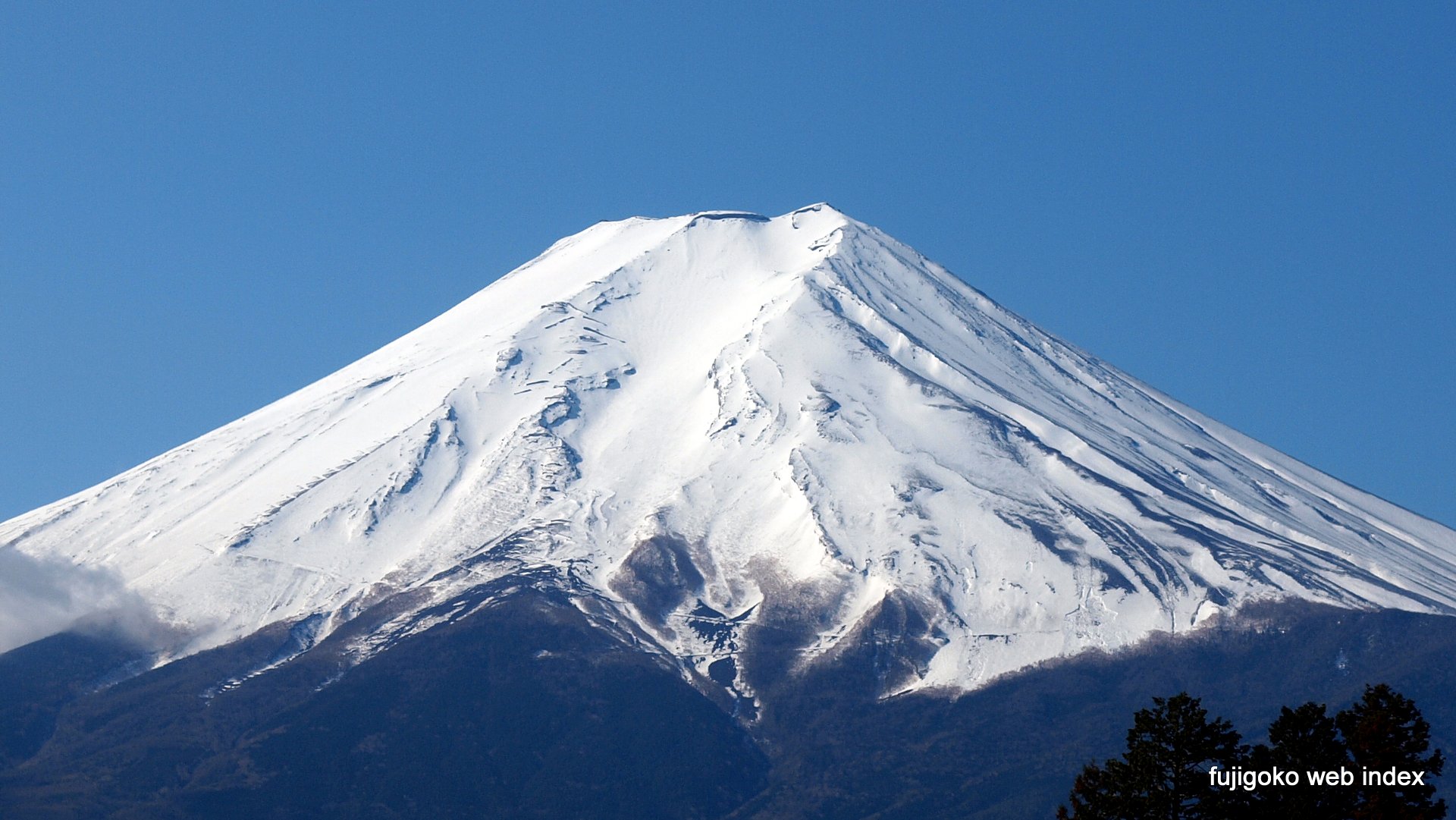 Yes, it is.
Jeopardy Unit2-3 Question
Is Mr. Tokumine
a science teacher?
No, he is not.
Jeopardy Unit3-1 Question
Do you like music?
Yes, I do. 
No, I don’t.
Jeopardy Unit3-2 Question
Do you play the sanshin?
Yes, I do. 
No, I don’t.
Jeopardy Unit3-3 Question
Do you know about baseball?
Yes, I do. 
No, I don’t.
Jeopardy Unit1-3 Contents
ベイカー先生の出身地は？
Boston
Jeopardy Unit2-1 Contents
Thank you.
You’re welcome.
Jeopardy Unit2-2 Contents
デパートを英語で
department store
Jeopardy Unit2-3 Contents
アレックスの出身地は？
Canada
Jeopardy Unit3-1 Contents
ディーパは何歳？
twelve
Jeopardy Unit3-2 Contents
ディーパはピアノを弾きますか？
No
Jeopardy Unit3-3 Contents
光太がするスポーツは？
soccer